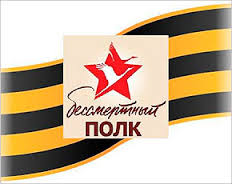 Государственное автономное общеобразовательное учреждениеЧукотского автономного округа«Чукотский окружной профильный лицей»
«Бессмертный полк 10«Г»класса»
Авторы


учащиеся 10 «Г» класса
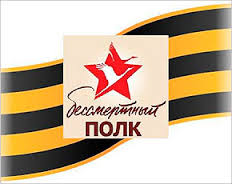 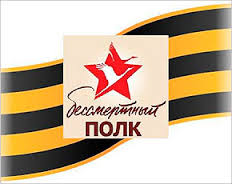 Наминов Наран10 «Г» класс
МОЙ
МОЙ
МОЙ
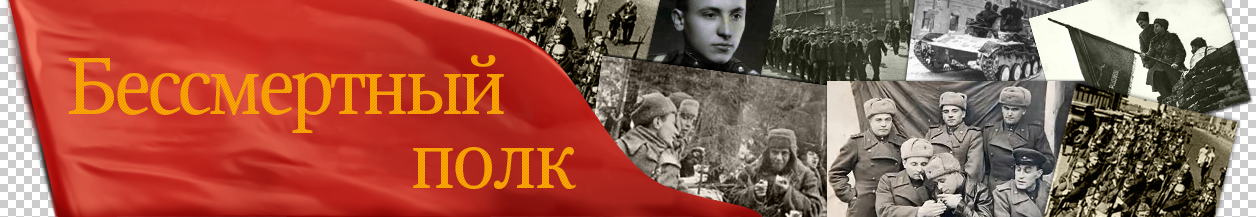 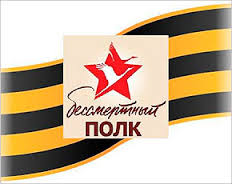 НИКОЛАЙ МАРТЫНОВИЧ САНДЖИРОВ,           Герой Советского СоюзаРОДИЛСЯ  27 СЕНТЯБЯ 1921 ГОДУ.НИКОЛАЙ МАРТЫНОВИЧ САНДЖИРОВ РОДЛСЯ  В СЕЛЕ ЦАГАН-НУР В ОКТЯБРЬСКОМ РАЙОНЕ  КАЛМЫЦКОЙ АССР. В ИЮНЕ 1941 ГОДА НИКОЛАЙ САНДЖИРОВ ЗАКОНЧИЛ  ПЕДОГАГИЧЕСКОЕ УЧИЛИЩЕ  В ДУБОВКЕ. В САМОМ НАЧАЛЕ ВЕЛИКОЙ ОТЕЧЕСТВЕННОЙ ВОЙНЫ  ПОСТУПИЛ В ВОЕННО-ИНЖЕНЕРСКОЕ УЧИЛИЩЕ В ИРСКУТСКЕ, КОТОРОЕ ЗАКОНЧИЛ В ФЕВРАЛЕ 1942 ГОДА В ЗВАНИИ ЛЕЙТЕНАНТ.ПЕРВЫЙ ОРДЕН КРАСНОЙ ЗВЕЗДЫ НИКОЛАЙ САНДЖИРОВ ПОЛУЧИЛ ЗА МИГИРОВАНИЕ ПЕРЕДНЕГО КРАЯ ОБОРОНЫ НОВОРОССИЙСКА. ВО ВРЕМЯ НАСТУПЛЕНИЯ СОВЕТСКИХ ВОЙСК В АВГУСТЕ 1943 ГОДА ВЗВОД НИКОЛАЯ МАРТЫНОВА РАЗМИНИРОВАЛ БОЛЕЕ 7 ТЫСЯЧ МИН. ВО ВРЕМЯ ФОРСИРОВАНИЯ ДНЕПРА ВЗВОД НИКОЛАЯ САНДЖИРОВА ПОД СИЛЬНМ ОГНЕМ ПРОТИВНИКА НА ТРЕХ ЛОДКАХ СДЕЛАЛ 408 РЕЙСОВ И ПЕРЕПРАВИЛ  НА ПРОТИВОПОЛОЖНЫЙ БЕРЕГ РЕКИ 6930 ЧЕЛОВЕК, 80 ТОНН БОЕПРИПАСОВ, 16 ПУШЕК, 698 ТОНН ПОДОВОЛЬСТВИЯ, 620 МИН, 8 МИНОМЕОВ И 19 ПОВОЗОК.НИКОЛАЙ МАРТЫНОВИЧ САНДЖИРОВ ПОГИБ 18 АВГУСТА 1944 ГОДА В ПОЛЬШЕОН ПОЛУЧИЛ ОРДЕН  ЗОЛОТОЙ ЗВЕЗДЫ 3 ИЮЛЯ 1944  ГОДА ЗА ХРАБРОСТЬ И ОТВАГУ, ОРДЕН ЛЕНИНА, 2 ОРЕНА КРАСНОЙ ЗВЕЗДЫ, ОРДЕН АЛЕКСАНДРА НЕВСКОГО.
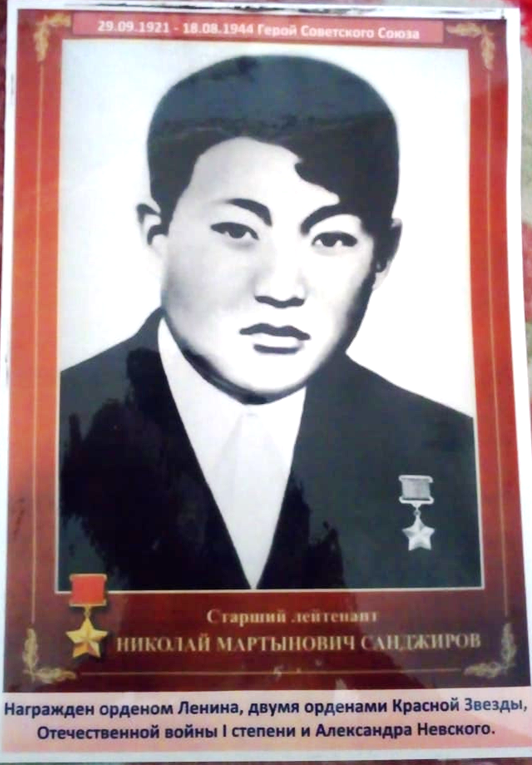 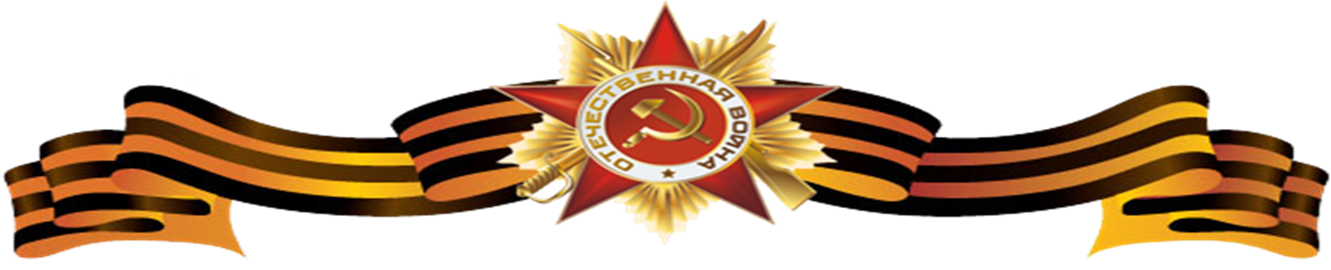 Спасибо за внимание !
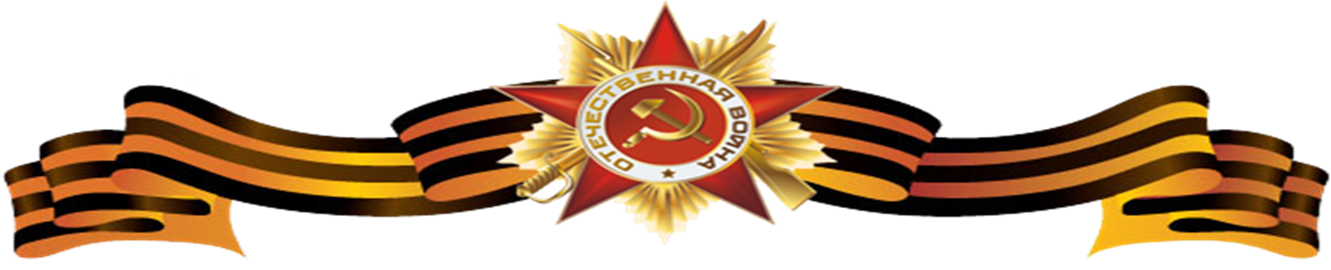